Портфолио школьника
Филюшина Кира Евгеньевна
Классный руководитель:  Мальцева Виктория Павловна
Начато: 01.09.2023                                  Окончено:
Это я
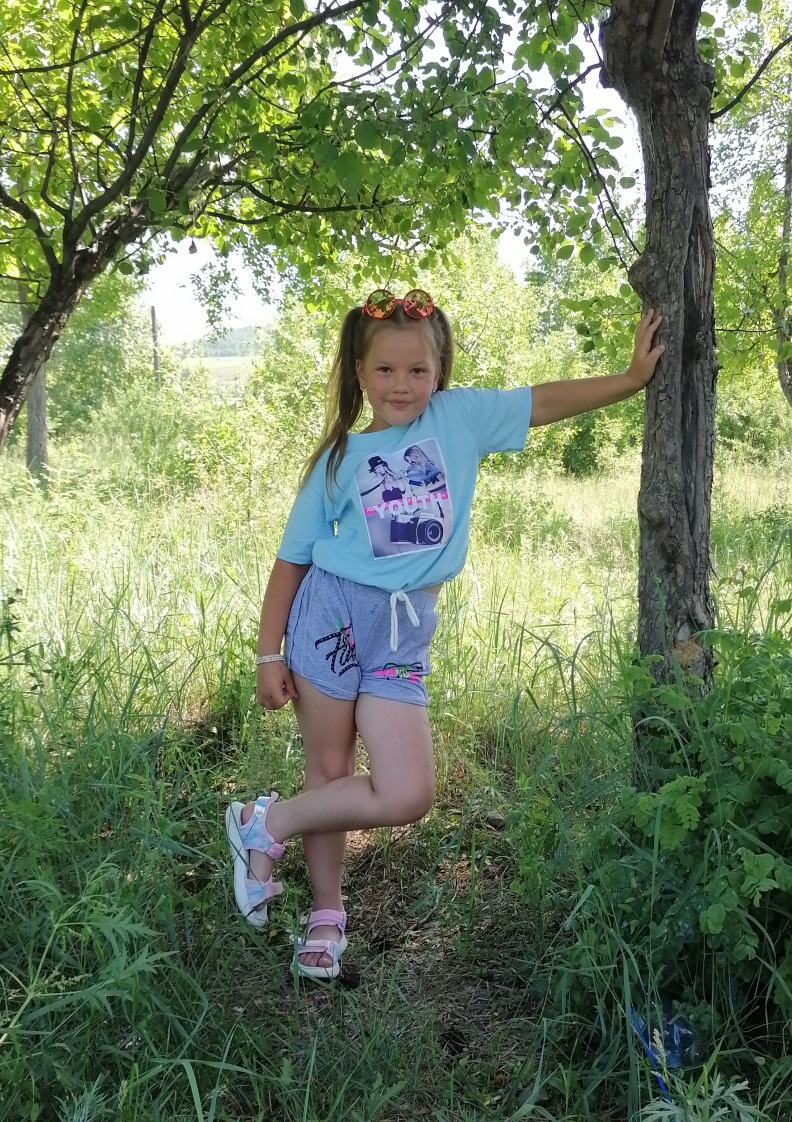 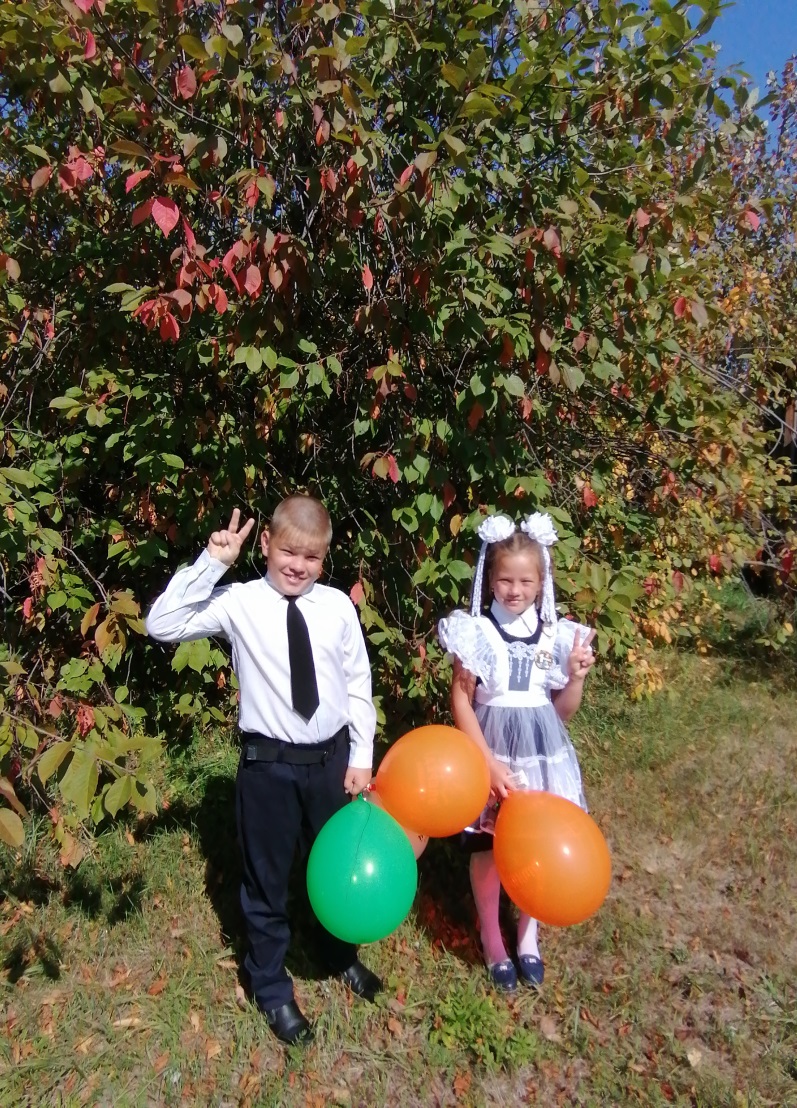 Моя семья
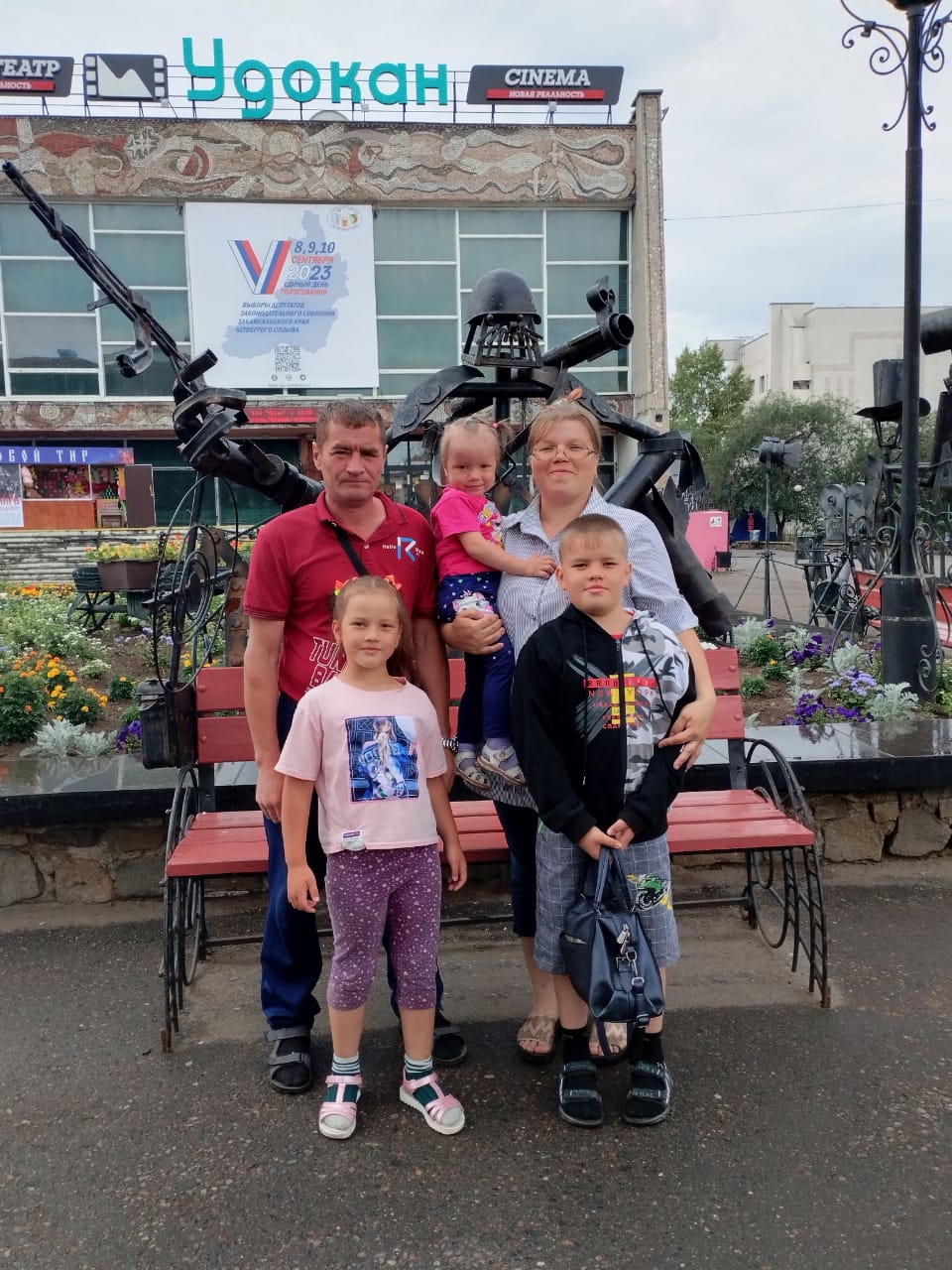 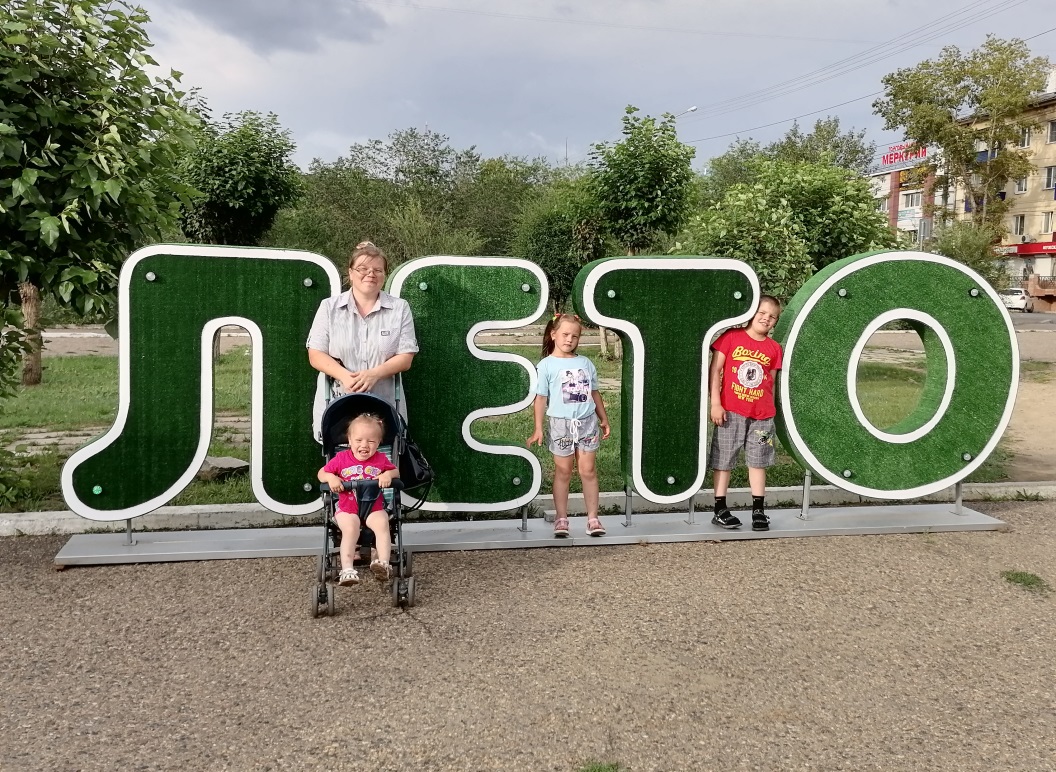 Моя Школа
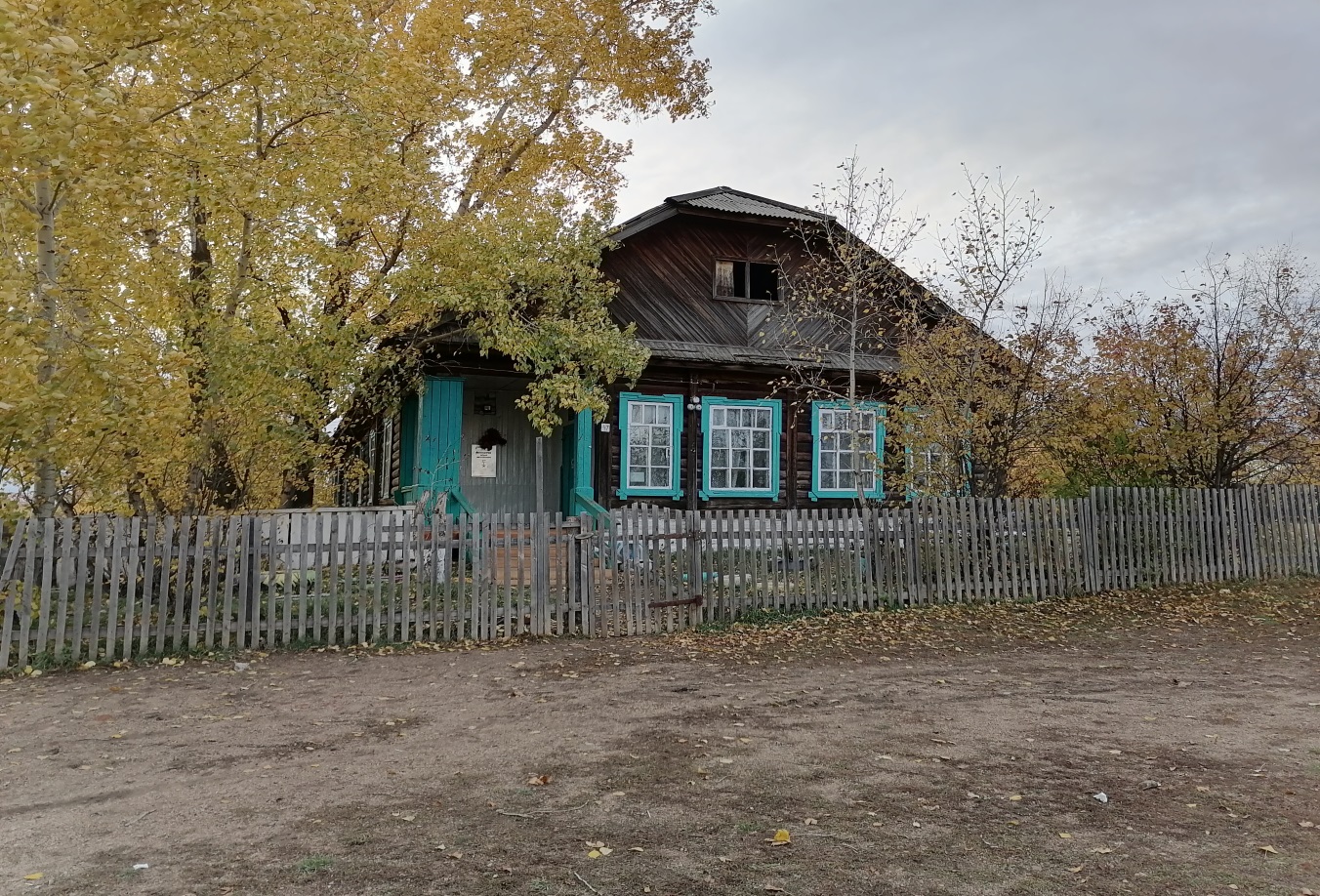 Мой Класс
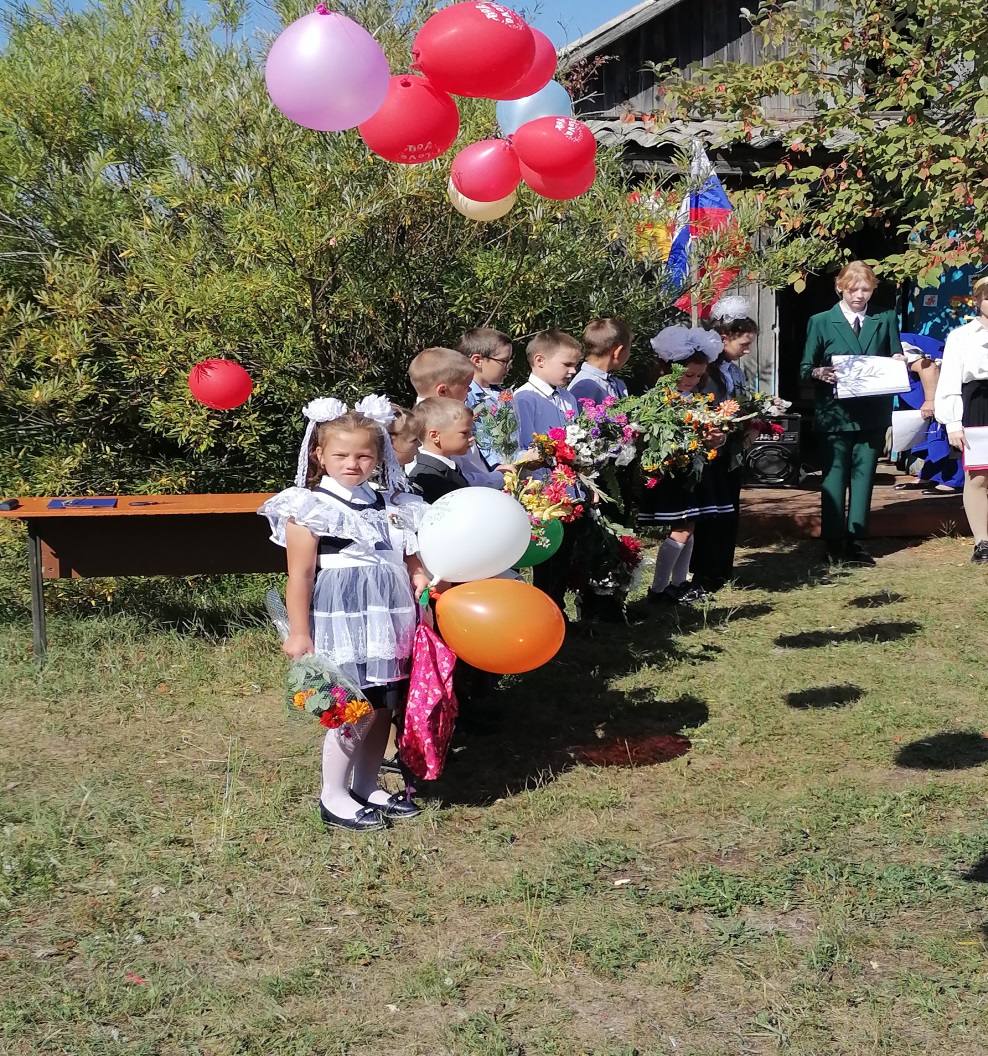 Моя деревня
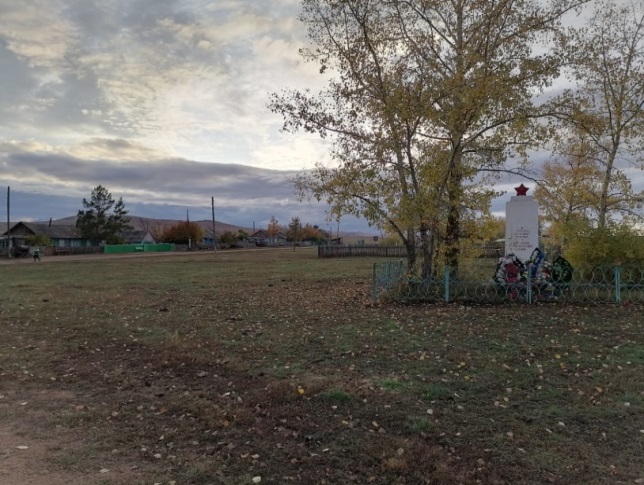 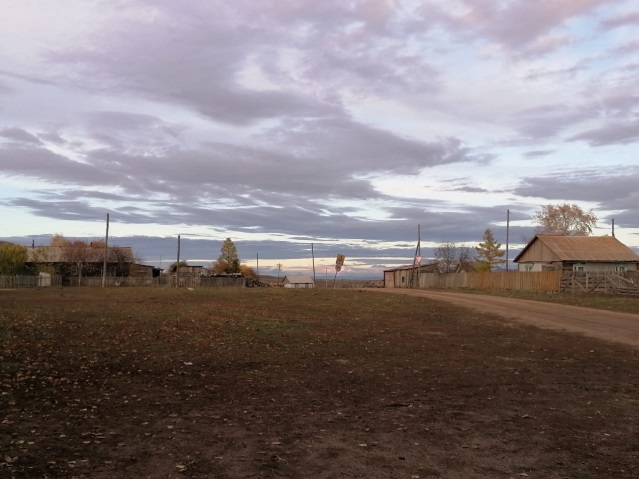 Походы и праздники
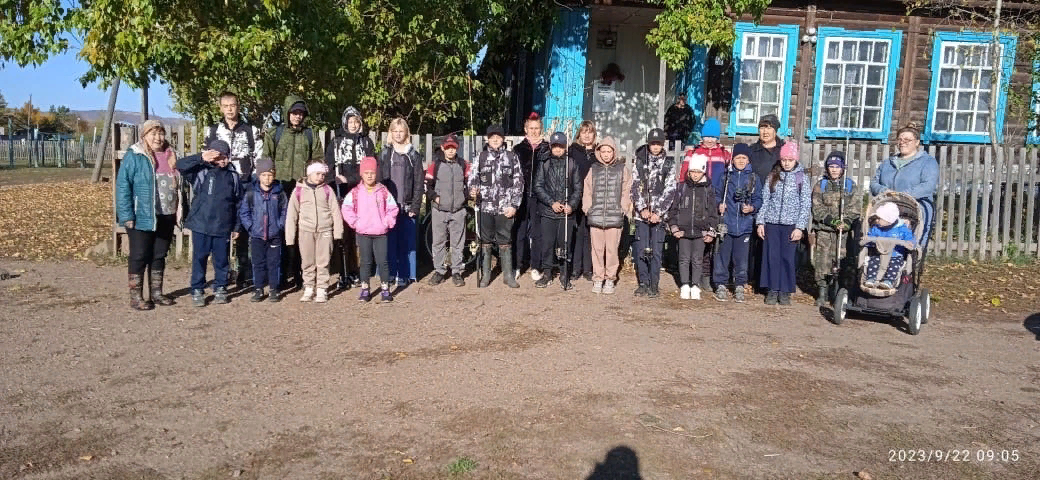 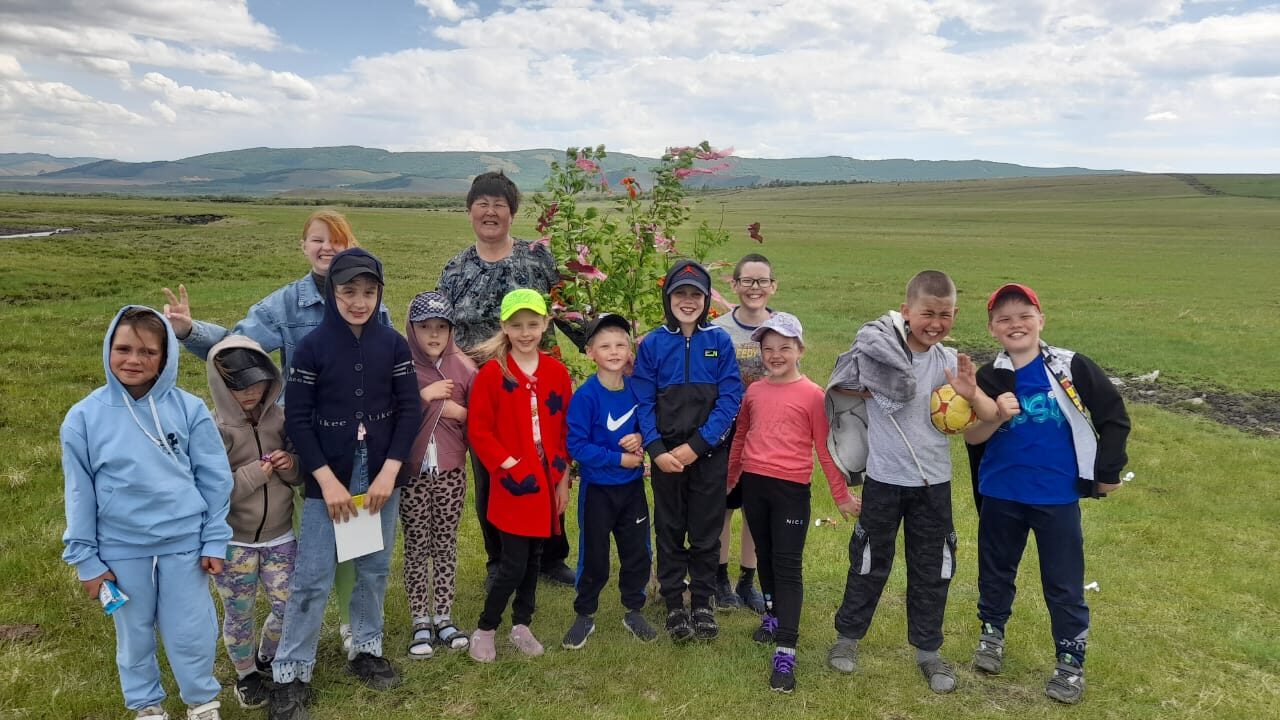 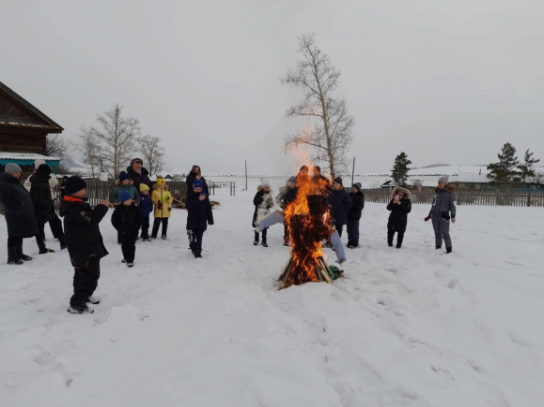 Мои друзья
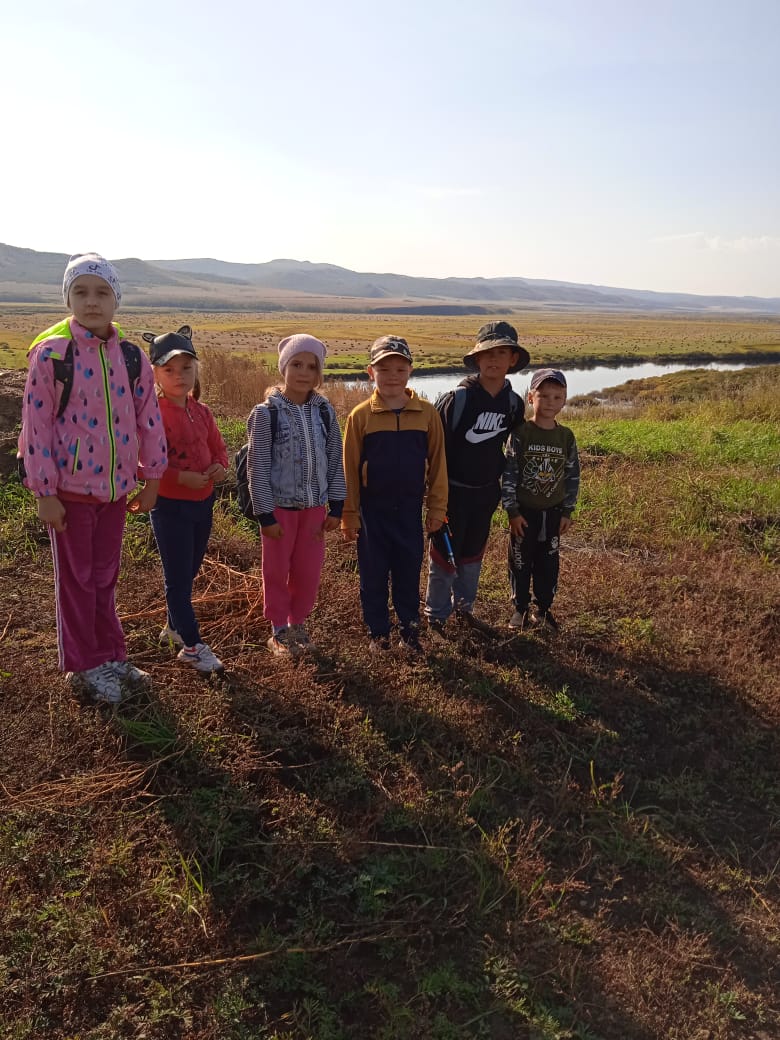 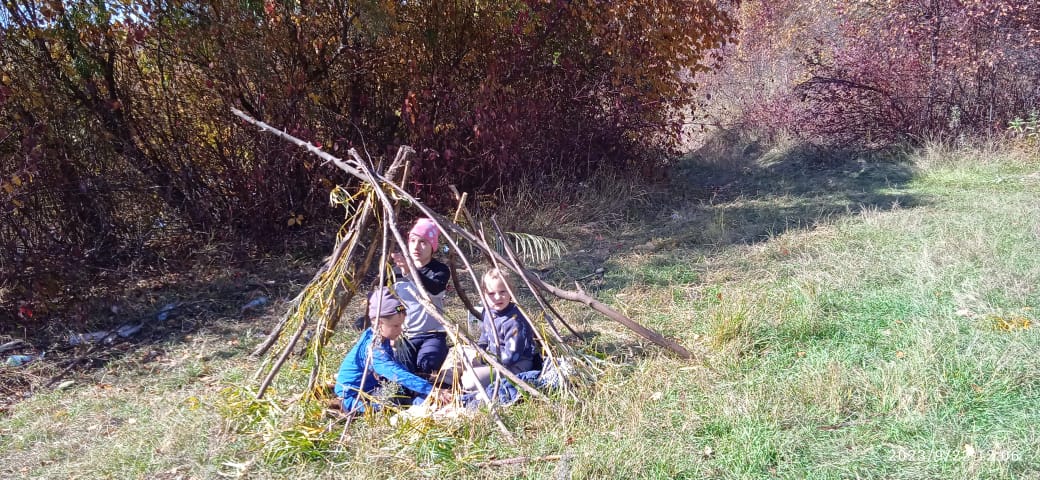